Environmental and Natural Resources Management 2014
Mr. Jeremiah Johnson 
Covington FFA
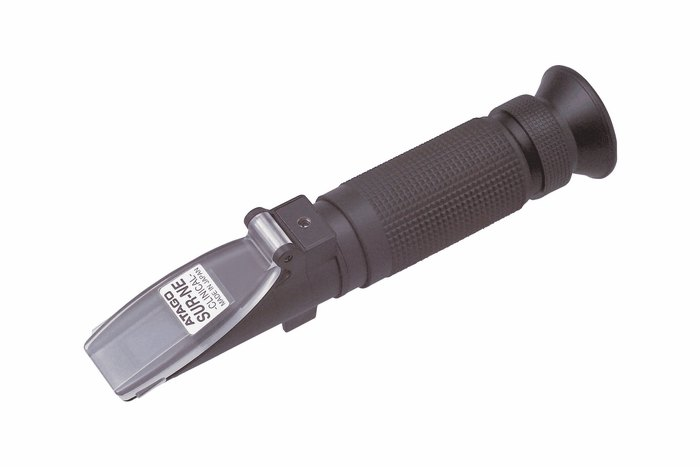 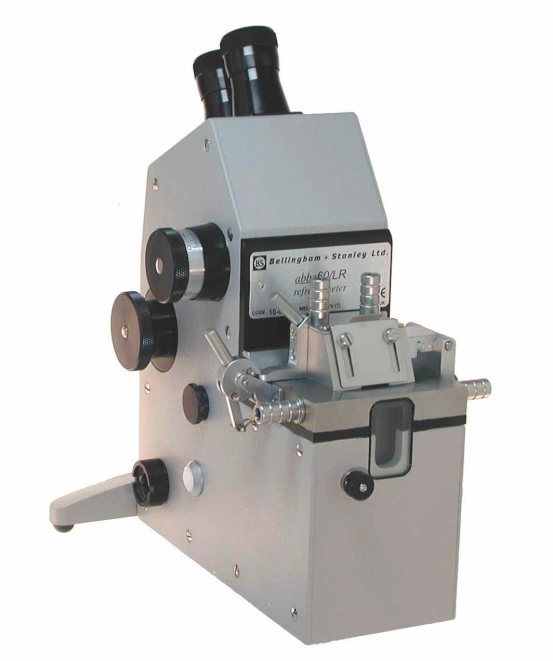 Refractometer
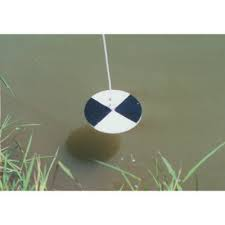 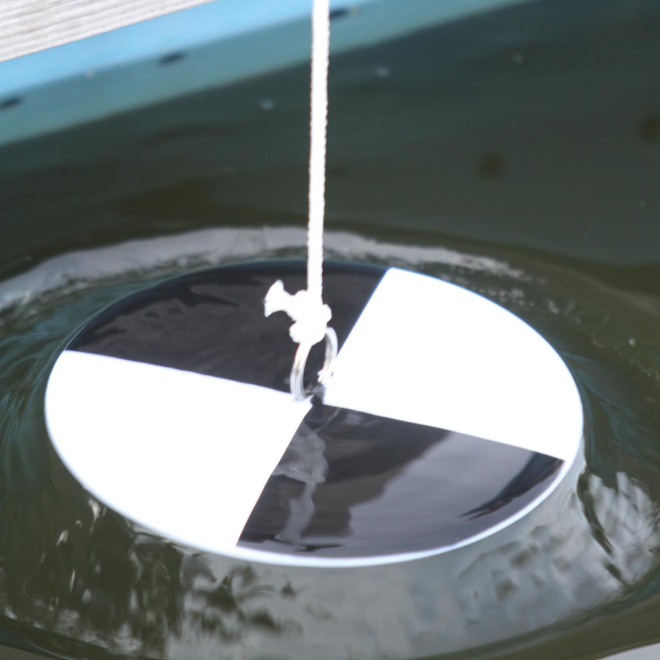 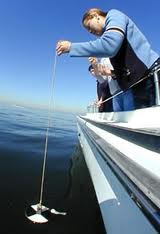 Secchi Disk
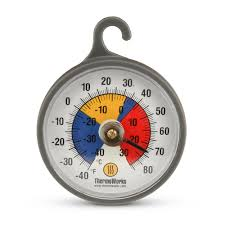 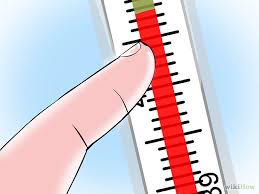 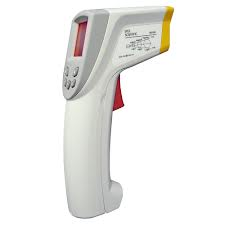 Thermometer
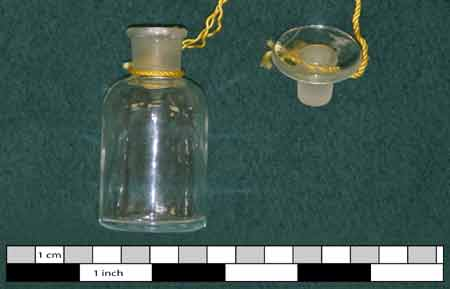 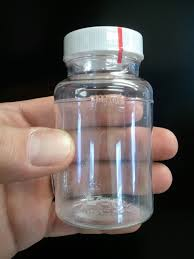 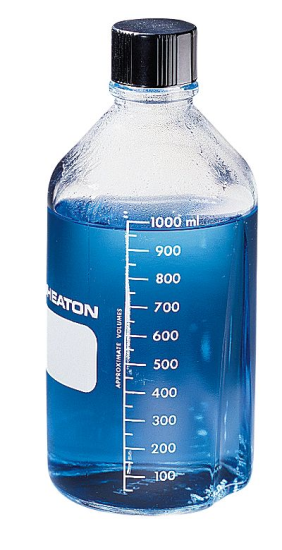 Water Bottle Sampler
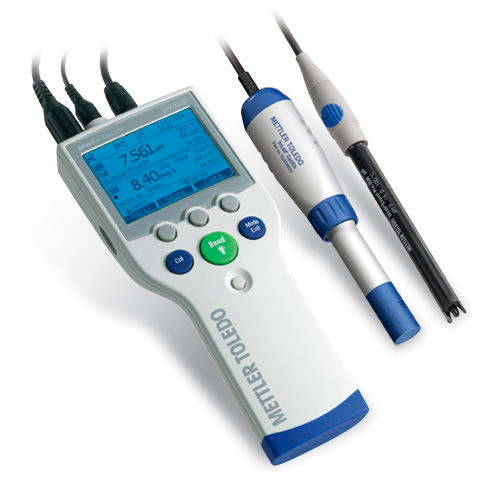 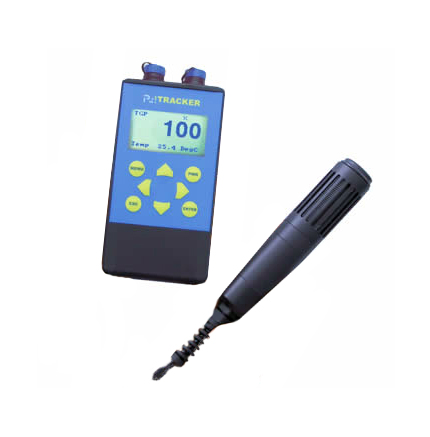 Water Meter
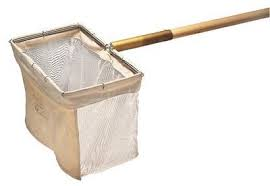 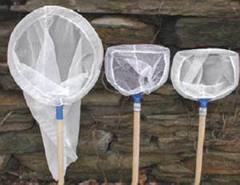 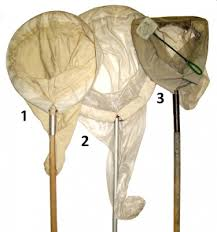 Aquatic Net
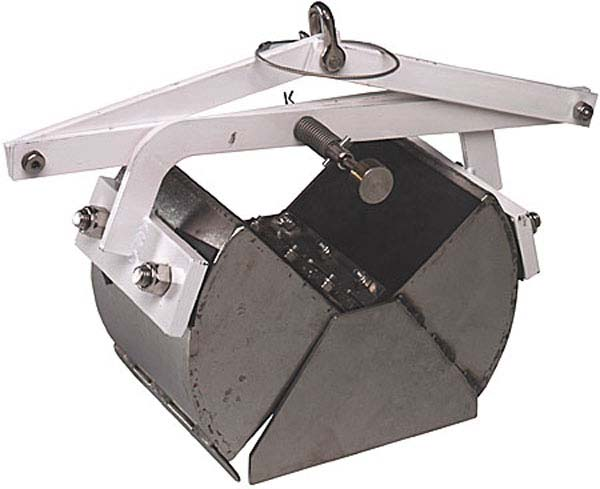 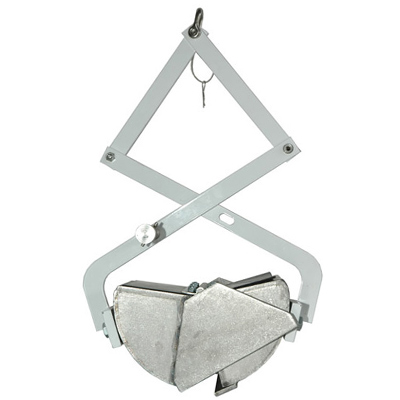 Bottom Dredges
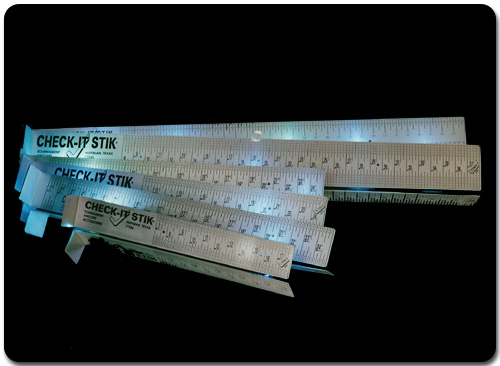 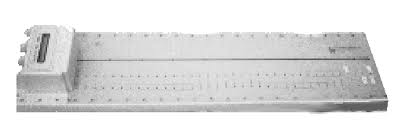 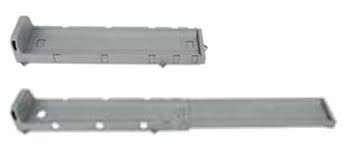 Fish Measuring Board
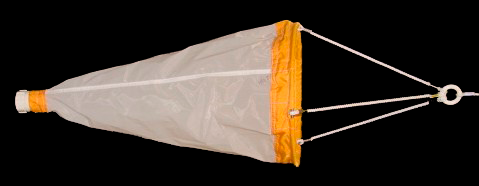 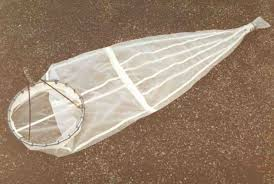 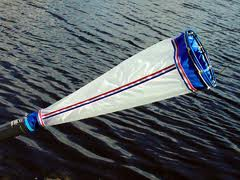 Plankton Net
Seines
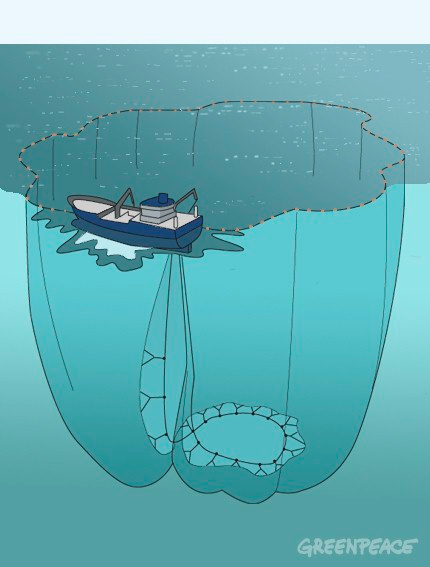 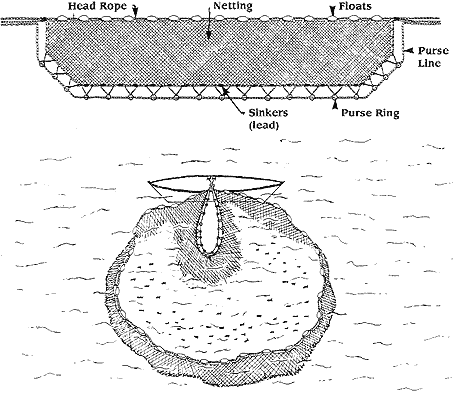 Seines
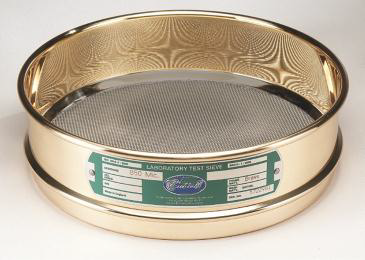 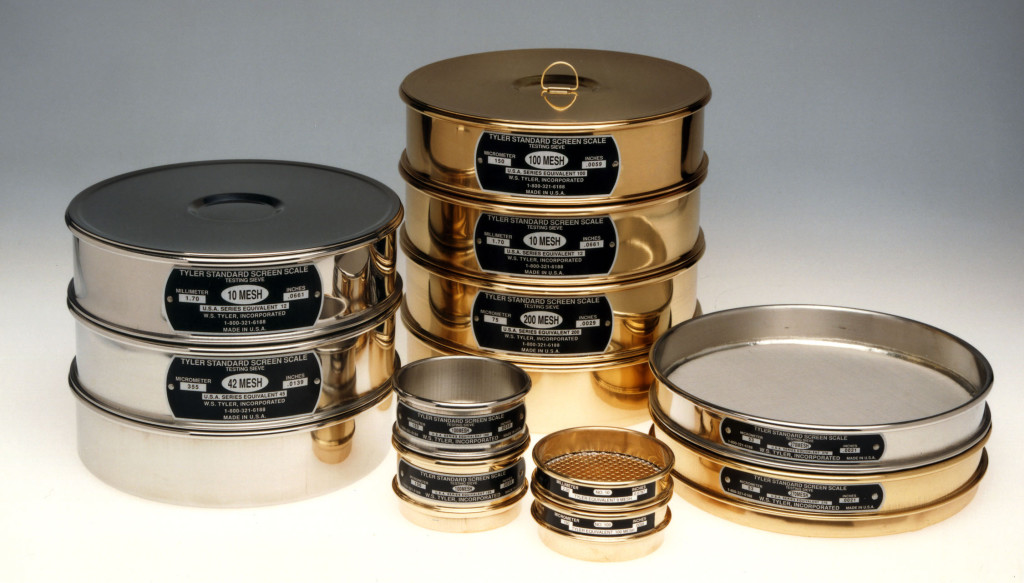 Sieves
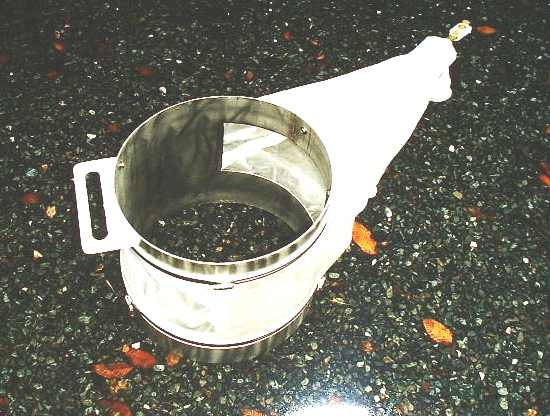 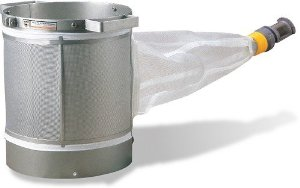 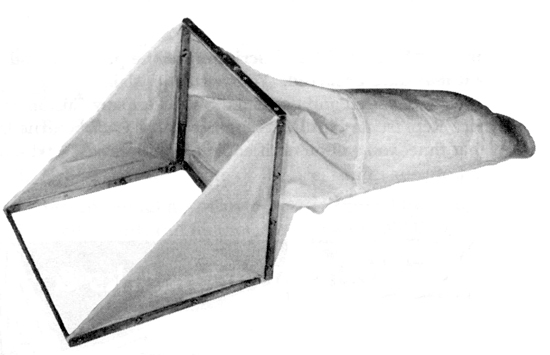 Stream Bottom Sampler
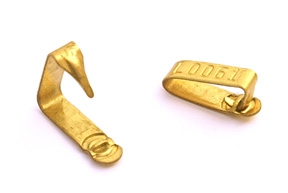 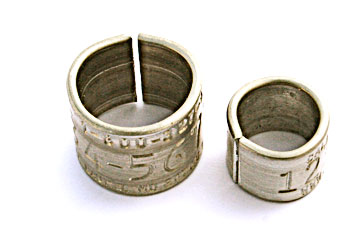 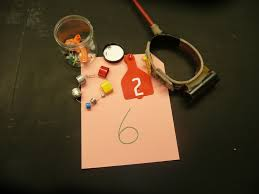 Animal Tags/Bands
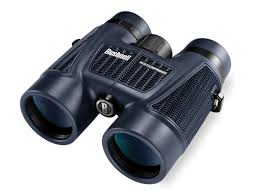 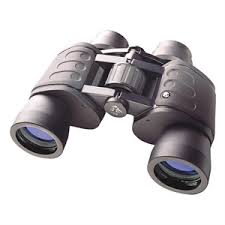 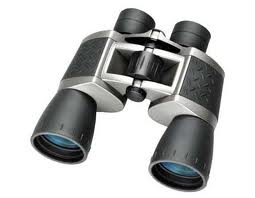 Binoculars
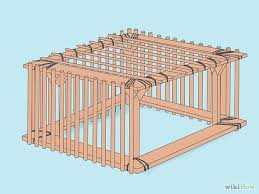 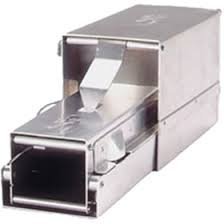 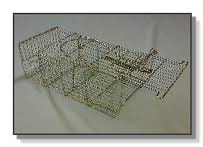 Mammal Traps
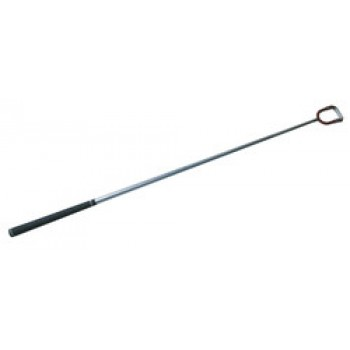 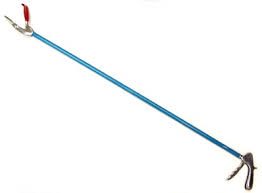 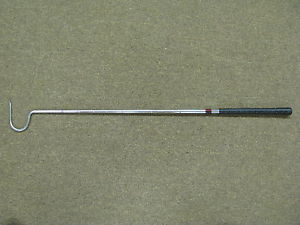 Snake Stick
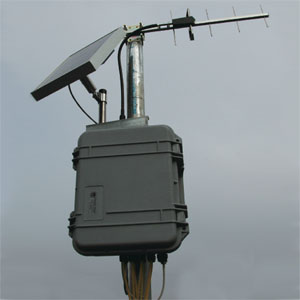 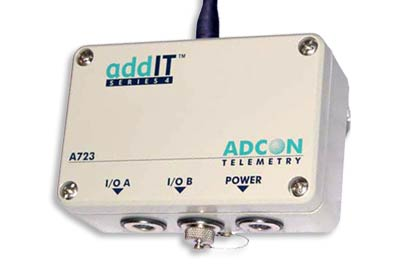 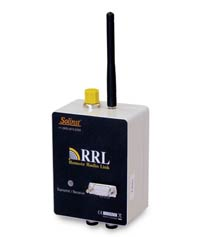 Radio Telemetry Unit
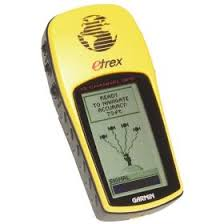 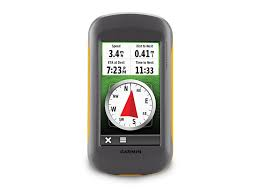 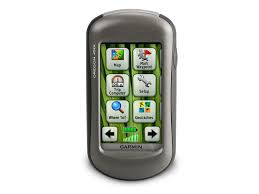 GPS Unit
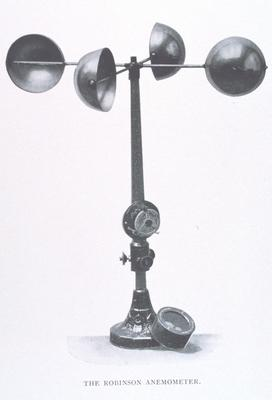 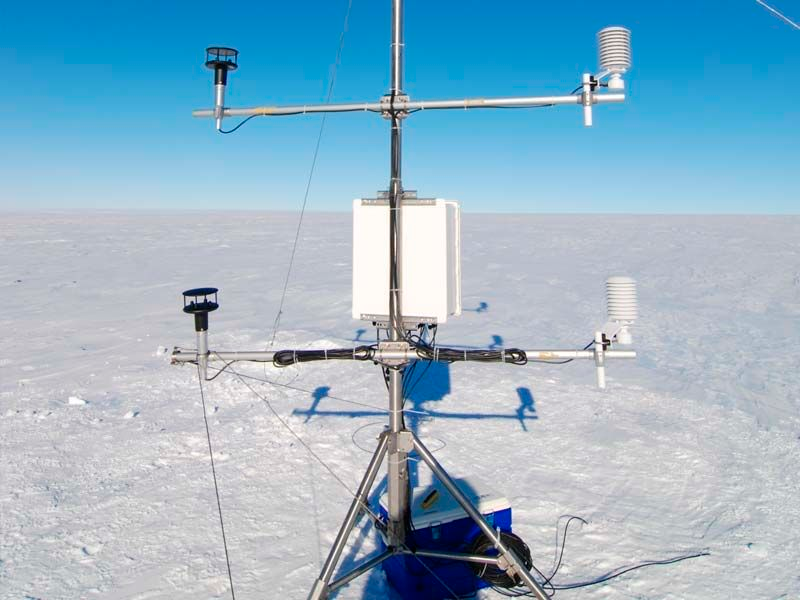 Anemometer
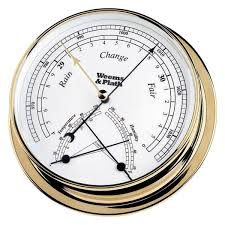 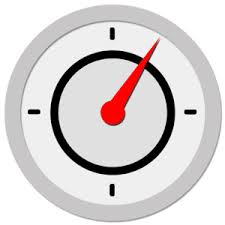 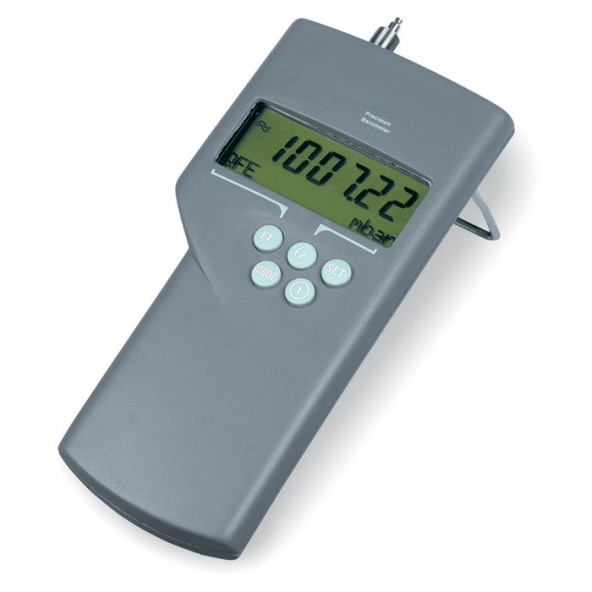 Barometer
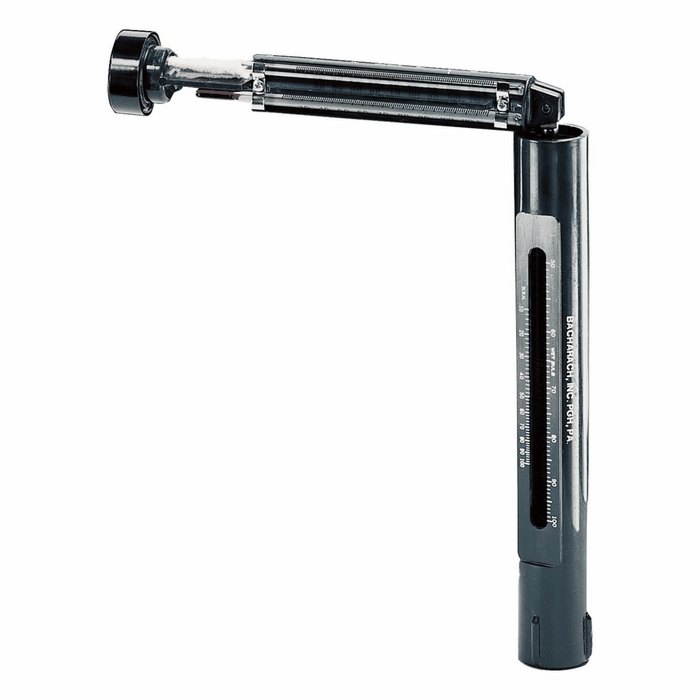 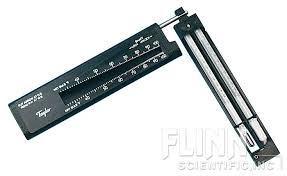 Sling Psychrometer
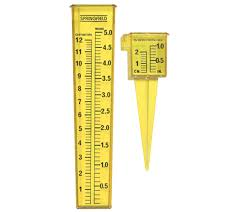 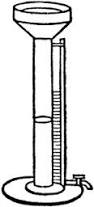 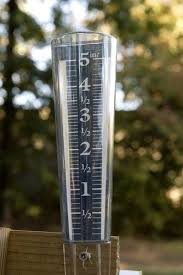 Rain gauge
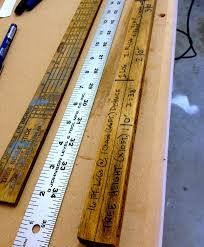 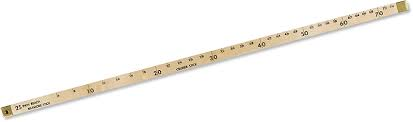 Biltmore Stick
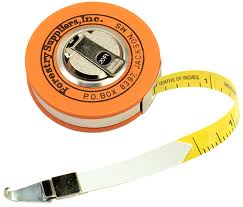 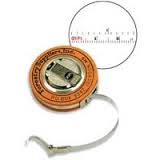 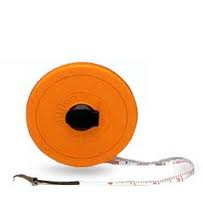 Diameter Tape
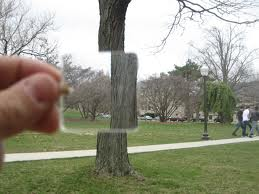 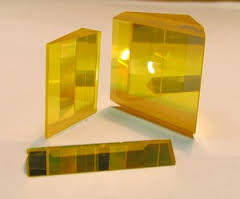 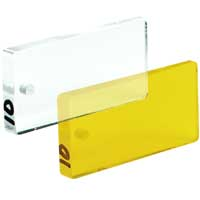 Prism
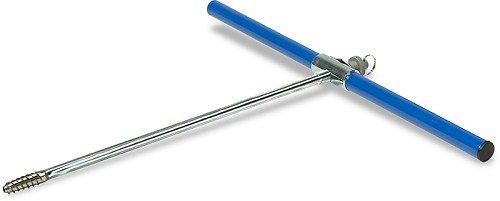 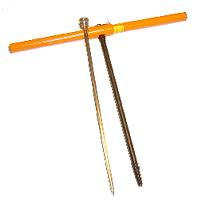 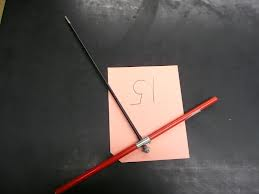 Tree Increment Borer